EFEKTYVESNIS RADIJO DAŽNIŲ NAUDOJIMAS
LENGVIAU SUTEIKIAMA PRIEIGA PRIE RADIJO SPEKTRO
AKTUALUMAS
DAŽNIŲ VALDYMAS
Dažnio 
suteikimas
Dažnio statusas
Dažnio nenaudojimas
IŠŠŪKIS
Efektyvesnis radijo dažnių naudojimas
Lengviau suteikiama prieiga prie radijo spektro
SpectrumHub
SPECTRUMHUB
ARCHITEKTŪRA
Dažnių juostos panaudos statistika
Aukštesnės panaudos zona
Kanalų užimtumas ir pasiūla konkrečiame taške
Maksimalus juostos užpildymas
GIS PORTALAS
DAŽNIŲ
PAIEŠKA
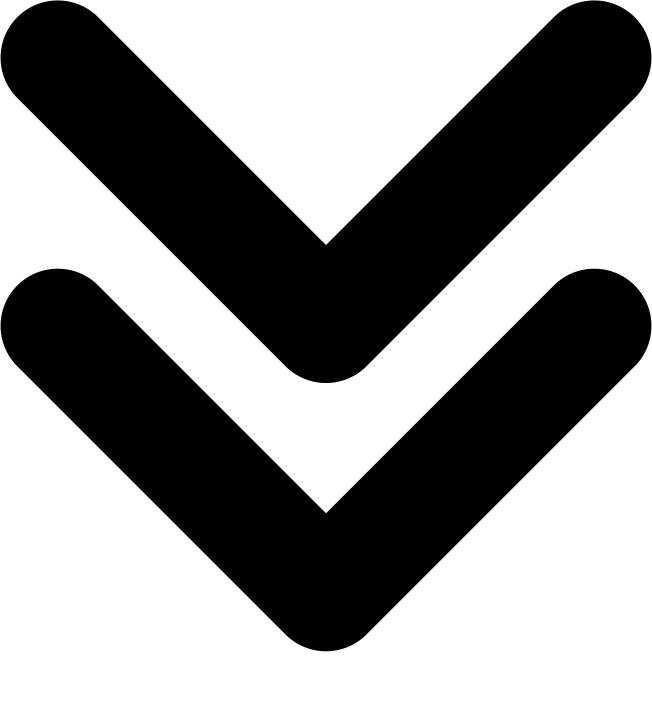 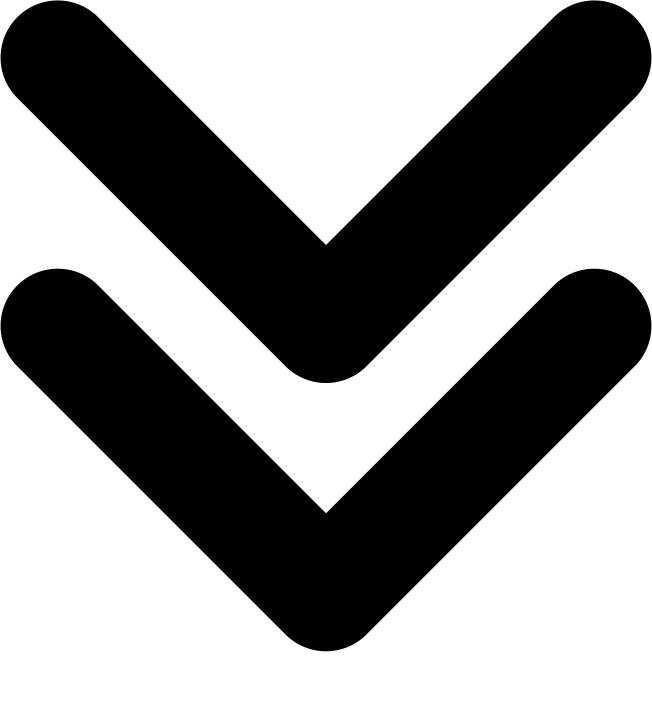 Paraiškų valdymas,
RRT-vartotojo komunikacija
Dažnių juostos panaudos statistika
Galimybė pasiūlyti dažnius spektro rinkoje
Registruotų siųstuvų vieta žemėlapyje
DAŽNIŲ VALDYMAS
NAUDA RR﻿T
Efektyviau
Lengvesnė prieiga
Antrinė dažnių panauda
Dažnių paieškos vedlys + prašymo pateikimas
Dažnių panaudos intensyvumo žemėlapiai
Efektyvesnis resursų išnaudojimas
NAUDA CE
Nauji turimos radijo planavimo GIS platformos funkcionalumai
Naujos žinios spręsti dažnių valdymo uždavinius
Naujos potencialios rinkos nišos atvėrimas
PERSPEKTYVOS
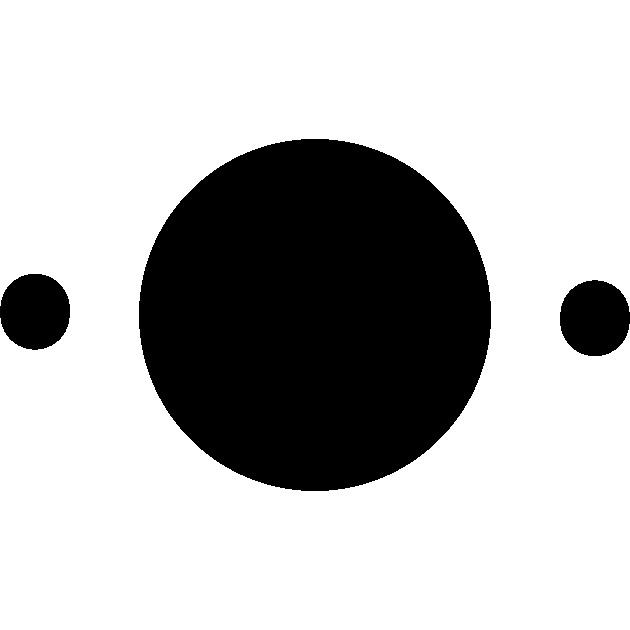 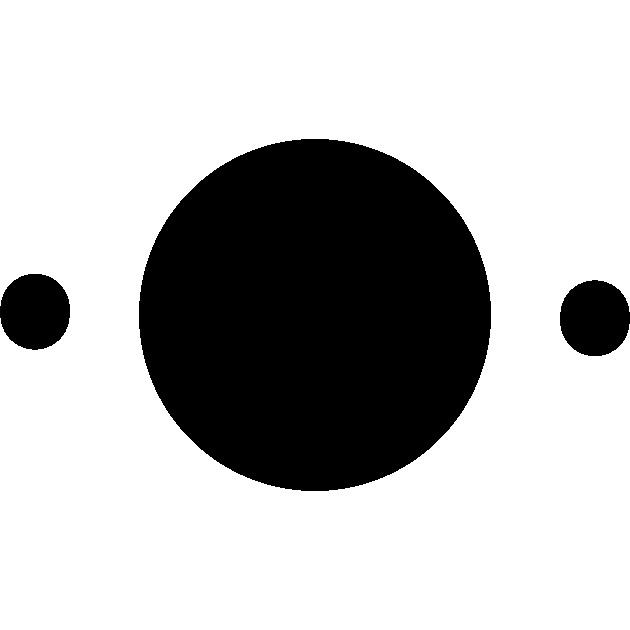 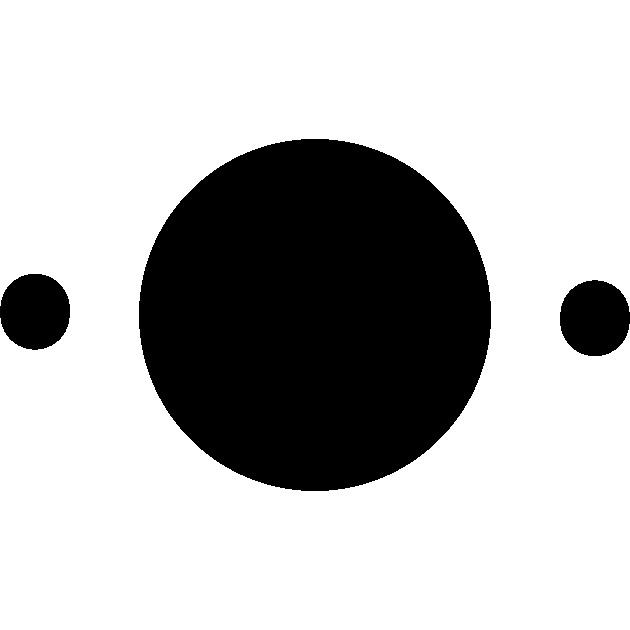 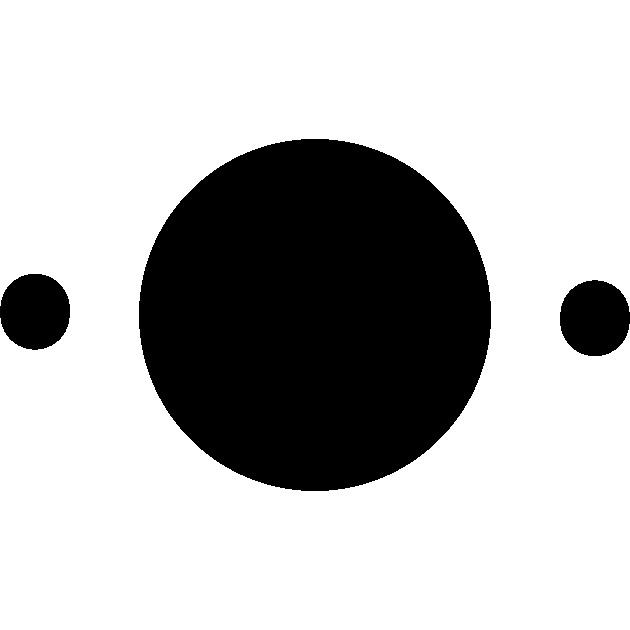 Pagalba toliau testuojant
Prototipo pavertimas galutiniu produktu 
(2 metų bėgyje)
Išbaigto produkto pasiūlymas tarptautinėje rinkoje
Prototipo demonstracijos Vokietijos, Šveicarijos, Austrijos reguliuotojams
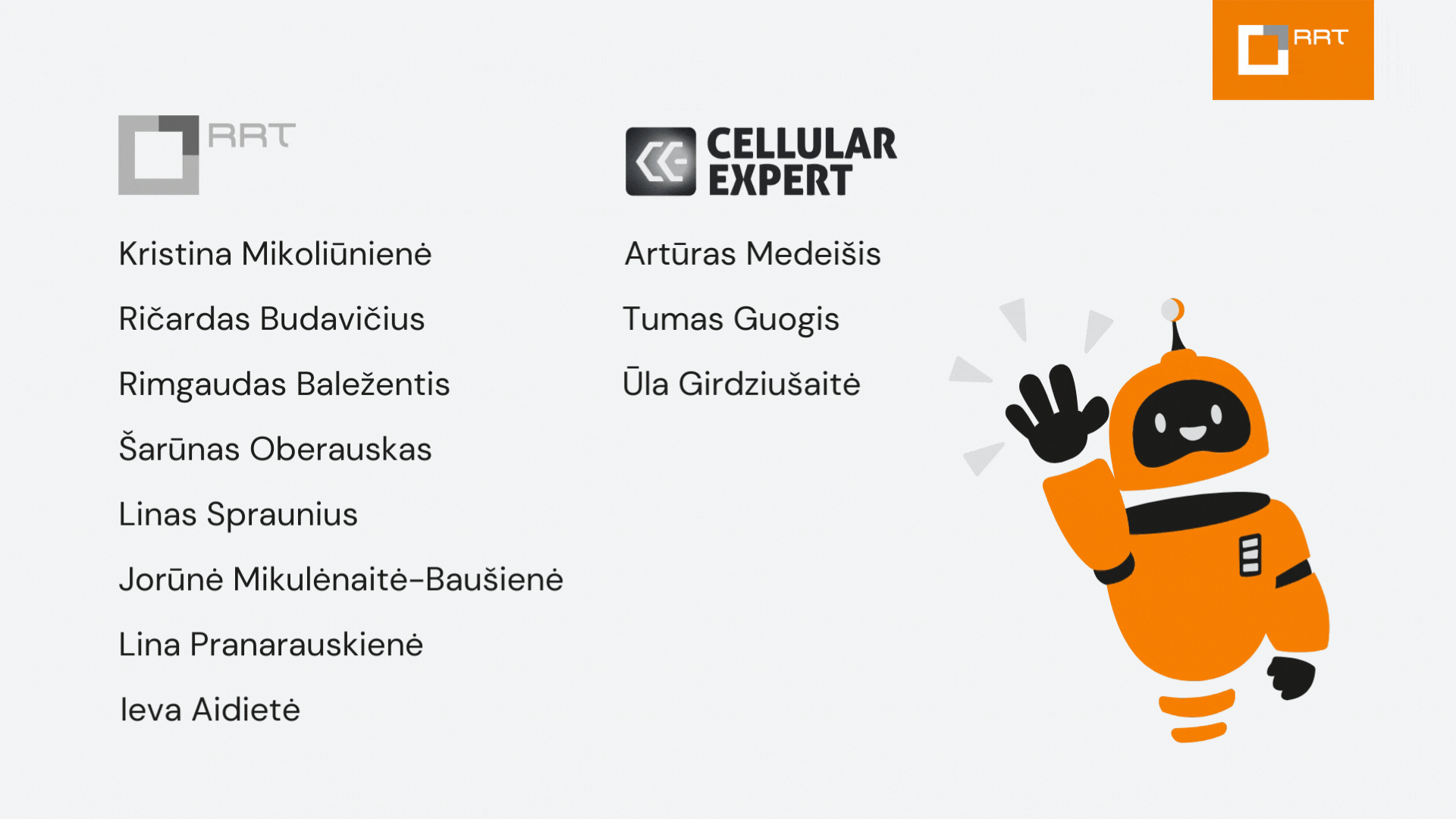